Fig 4 Cricothyroidotomy technique. Cricothyroid membrane palpable: scalpel technique; ‘stab, twist, bougie, tube’. ...
Br J Anaesth, Volume 115, Issue 6, December 2015, Pages 827–848, https://doi.org/10.1093/bja/aev371
The content of this slide may be subject to copyright: please see the slide notes for details.
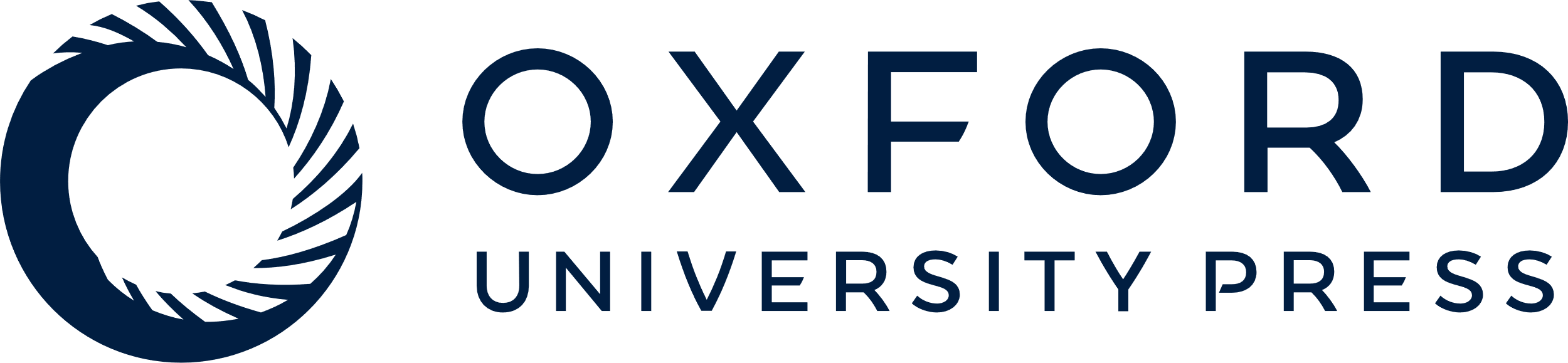 [Speaker Notes: Fig 4 Cricothyroidotomy technique. Cricothyroid membrane palpable: scalpel technique; ‘stab, twist, bougie, tube’. (a) Identify cricothyroid membrane. (b) Make transverse stab incision through cricothyroid membrane. (c) Rotate scalpel so that sharp edge points caudally. (d) Pulling scalpel towards you to open up the incision, slide coude tip of bougie down scalpel blade into trachea. (e) Railroad tube into trachea.


Unless provided in the caption above, the following copyright applies to the content of this slide: © The Author 2015. Published by Oxford University Press on behalf of the British Journal of Anaesthesia.This is an Open Access article distributed under the terms of the Creative Commons Attribution Non-Commercial License (http://creativecommons.org/licenses/by-nc/4.0/), which permits non-commercial re-use, distribution, and reproduction in any medium, provided the original work is properly cited. For commercial re-use, please contact journals.permissions@oup.com]